Caro Professor,



Este material de apoio é gratuito e para uso exclusivo em sala de aula. Não pode ser comercializado.

Ele não contém vírus ou qualquer instrumento de controle sobre seu uso.

Queremos ouvir sua opinião e suas sugestões sobre como aprimorar esta ferramenta e esperamos com ela contribuir para o sucesso de sua aula.

Por favor, escreva para apoio@blucher.com.br


Boa aula!
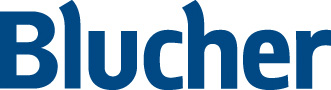 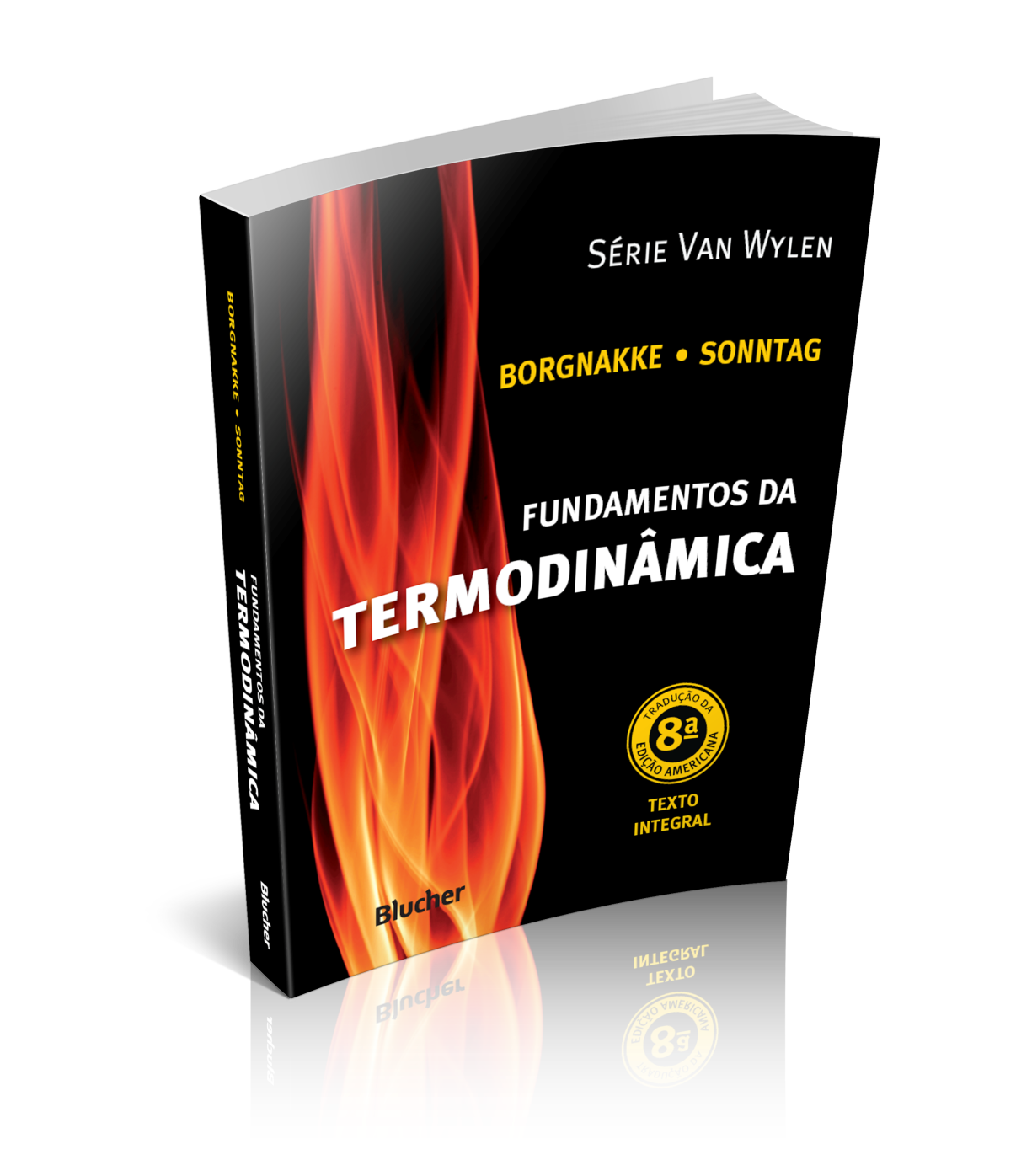 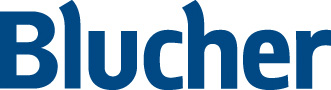 Fundamentos da Termodinâmica – Claus Borgnakke / Richard E. Sonntag
Fundamentos da Termodinâmica

Tradução da 8ª edição norte-americana
Capítulo 6
Entropia
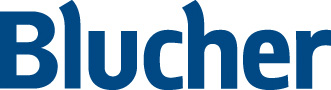 Fundamentos da Termodinâmica – Claus Borgnakke / Richard E. Sonntag
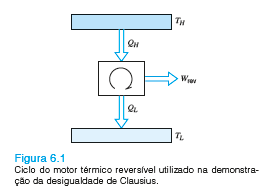 Adicione aqui o Texto
Fundamentos da Termodinâmica – Claus Borgnakke / Richard E. Sonntag
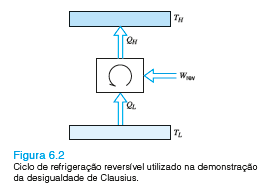 Adicione aqui o Texto
Fundamentos da Termodinâmica – Claus Borgnakke / Richard E. Sonntag
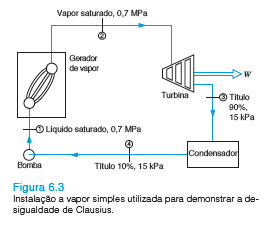 Adicione aqui o Texto
Fundamentos da Termodinâmica – Claus Borgnakke / Richard E. Sonntag
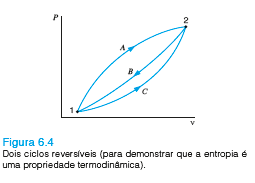 Adicione aqui o Texto
Fundamentos da Termodinâmica – Claus Borgnakke / Richard E. Sonntag
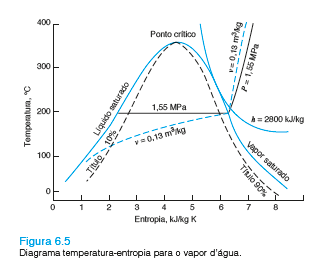 Adicione aqui o Texto
Fundamentos da Termodinâmica – Claus Borgnakke / Richard E. Sonntag
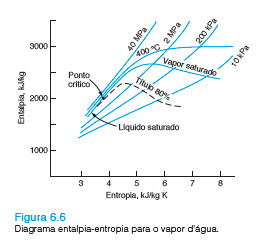 Adicione aqui o Texto
Fundamentos da Termodinâmica – Claus Borgnakke / Richard E. Sonntag
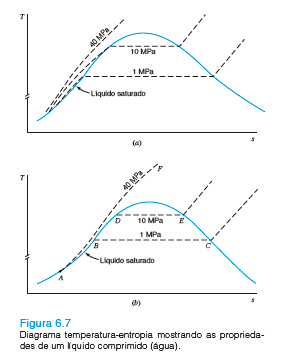 Adicione aqui o Texto
Fundamentos da Termodinâmica – Claus Borgnakke / Richard E. Sonntag
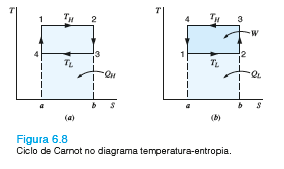 Adicione aqui o Texto
Fundamentos da Termodinâmica – Claus Borgnakke / Richard E. Sonntag
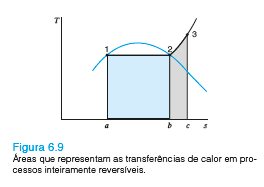 Adicione aqui o Texto
Fundamentos da Termodinâmica – Claus Borgnakke / Richard E. Sonntag
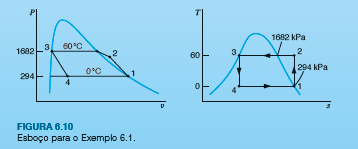 Adicione aqui o Texto
Fundamentos da Termodinâmica – Claus Borgnakke / Richard E. Sonntag
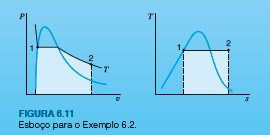 Adicione aqui o Texto
Fundamentos da Termodinâmica – Claus Borgnakke / Richard E. Sonntag
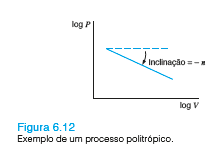 Adicione aqui o Texto
Fundamentos da Termodinâmica – Claus Borgnakke / Richard E. Sonntag
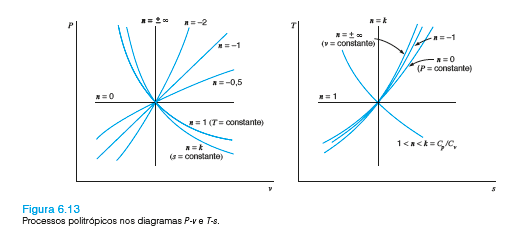 Adicione aqui o Texto
Fundamentos da Termodinâmica – Claus Borgnakke / Richard E. Sonntag
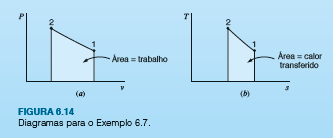 Adicione aqui o Texto
Fundamentos da Termodinâmica – Claus Borgnakke / Richard E. Sonntag
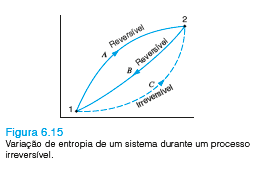 Adicione aqui o Texto
Fundamentos da Termodinâmica – Claus Borgnakke / Richard E. Sonntag
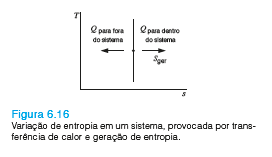 Adicione aqui o Texto
Fundamentos da Termodinâmica – Claus Borgnakke / Richard E. Sonntag
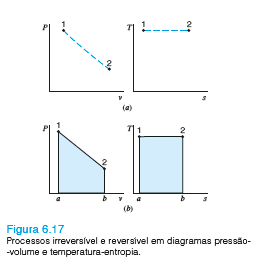 Adicione aqui o Texto
Fundamentos da Termodinâmica – Claus Borgnakke / Richard E. Sonntag
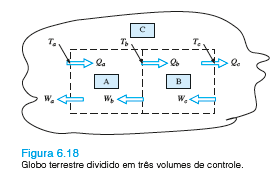 Adicione aqui o Texto
Fundamentos da Termodinâmica – Claus Borgnakke / Richard E. Sonntag
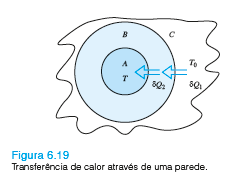 Adicione aqui o Texto
Fundamentos da Termodinâmica – Claus Borgnakke / Richard E. Sonntag
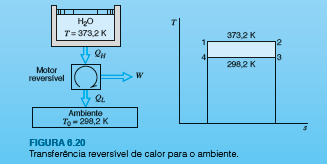 Adicione aqui o Texto
Fundamentos da Termodinâmica – Claus Borgnakke / Richard E. Sonntag
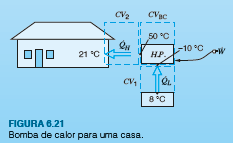 Adicione aqui o Texto
Fundamentos da Termodinâmica – Claus Borgnakke / Richard E. Sonntag
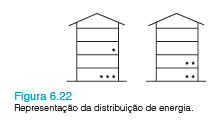 Adicione aqui o Texto
Fundamentos da Termodinâmica – Claus Borgnakke / Richard E. Sonntag
Fundamentos da Termodinâmica

Tradução da 8ª edição norte-americana
Capítulo 7
Segunda Lei da Termodinâmica 
Aplicada a Volumes de Controle
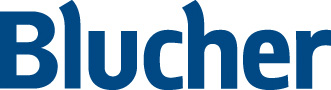 Fundamentos da Termodinâmica – Claus Borgnakke / Richard E. Sonntag
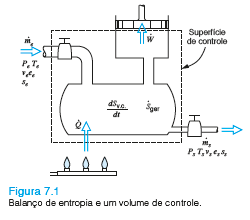 Adicione aqui o Texto
Fundamentos da Termodinâmica – Claus Borgnakke / Richard E. Sonntag
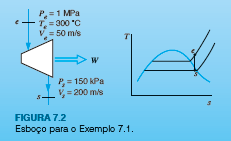 Adicione aqui o Texto
Fundamentos da Termodinâmica – Claus Borgnakke / Richard E. Sonntag
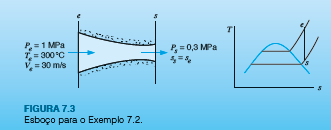 Adicione aqui o Texto
Fundamentos da Termodinâmica – Claus Borgnakke / Richard E. Sonntag
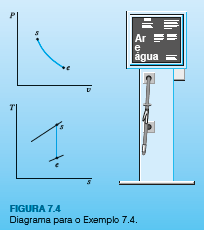 Adicione aqui o Texto
Fundamentos da Termodinâmica – Claus Borgnakke / Richard E. Sonntag
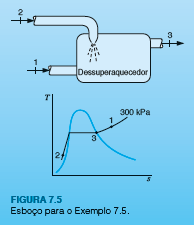 Adicione aqui o Texto
Fundamentos da Termodinâmica – Claus Borgnakke / Richard E. Sonntag
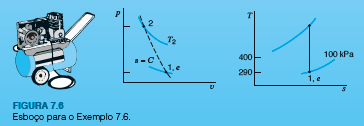 Adicione aqui o Texto
Fundamentos da Termodinâmica – Claus Borgnakke / Richard E. Sonntag
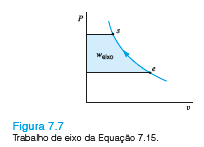 Adicione aqui o Texto
Fundamentos da Termodinâmica – Claus Borgnakke / Richard E. Sonntag
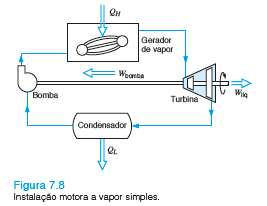 Adicione aqui o Texto
Fundamentos da Termodinâmica – Claus Borgnakke / Richard E. Sonntag
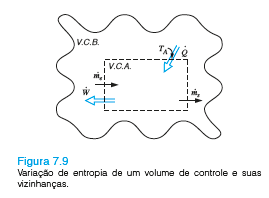 Adicione aqui o Texto
Fundamentos da Termodinâmica – Claus Borgnakke / Richard E. Sonntag
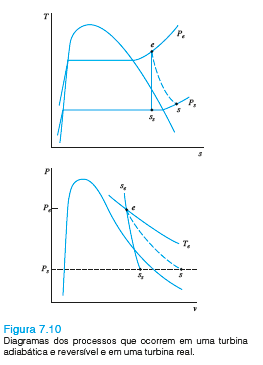 Adicione aqui o Texto
Fundamentos da Termodinâmica – Claus Borgnakke / Richard E. Sonntag
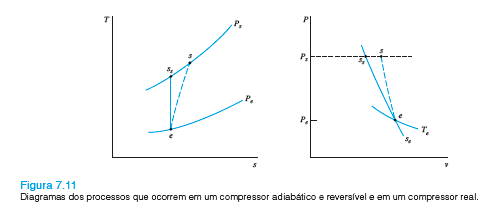 Adicione aqui o Texto
Fundamentos da Termodinâmica – Claus Borgnakke / Richard E. Sonntag
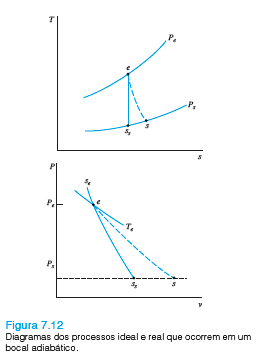 Adicione aqui o Texto
Fundamentos da Termodinâmica – Claus Borgnakke / Richard E. Sonntag
Fundamentos da Termodinâmica

Tradução da 8ª edição norte-americana
Capítulo 8
Exergia
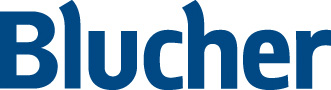 Fundamentos da Termodinâmica – Claus Borgnakke / Richard E. Sonntag
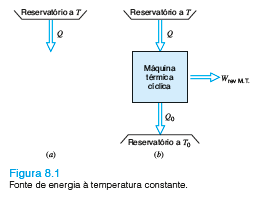 Adicione aqui o Texto
Fundamentos da Termodinâmica – Claus Borgnakke / Richard E. Sonntag
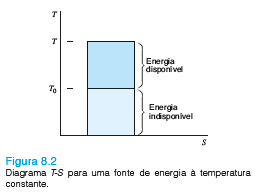 Adicione aqui o Texto
Fundamentos da Termodinâmica – Claus Borgnakke / Richard E. Sonntag
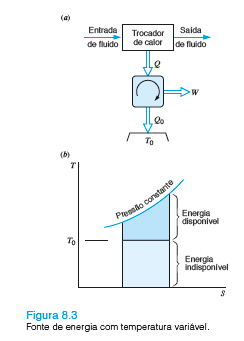 Adicione aqui o Texto
Fundamentos da Termodinâmica – Claus Borgnakke / Richard E. Sonntag
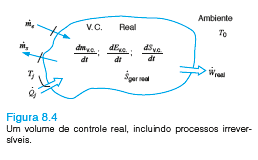 Adicione aqui o Texto
Fundamentos da Termodinâmica – Claus Borgnakke / Richard E. Sonntag
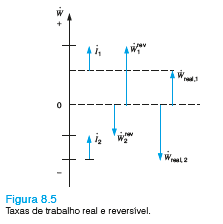 Adicione aqui o Texto
Fundamentos da Termodinâmica – Claus Borgnakke / Richard E. Sonntag
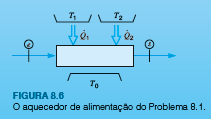 Adicione aqui o Texto
Fundamentos da Termodinâmica – Claus Borgnakke / Richard E. Sonntag
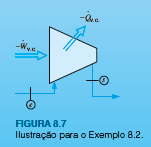 Adicione aqui o Texto
Fundamentos da Termodinâmica – Claus Borgnakke / Richard E. Sonntag
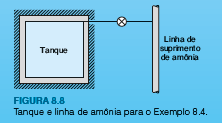 Adicione aqui o Texto
Fundamentos da Termodinâmica – Claus Borgnakke / Richard E. Sonntag
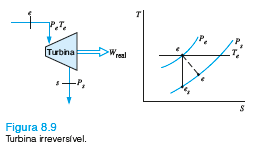 Adicione aqui o Texto
Fundamentos da Termodinâmica – Claus Borgnakke / Richard E. Sonntag
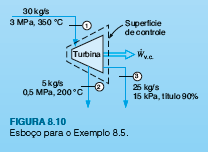 Adicione aqui o Texto
Fundamentos da Termodinâmica – Claus Borgnakke / Richard E. Sonntag
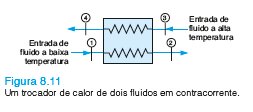 Adicione aqui o Texto
Fundamentos da Termodinâmica – Claus Borgnakke / Richard E. Sonntag
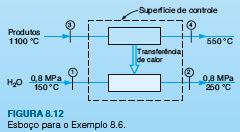 Adicione aqui o Texto
Fundamentos da Termodinâmica – Claus Borgnakke / Richard E. Sonntag
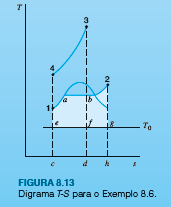 Adicione aqui o Texto
Fundamentos da Termodinâmica – Claus Borgnakke / Richard E. Sonntag
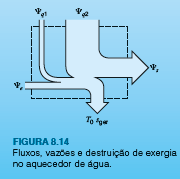 Adicione aqui o Texto
Fundamentos da Termodinâmica – Claus Borgnakke / Richard E. Sonntag
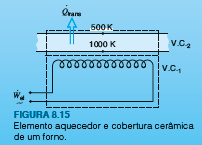 Adicione aqui o Texto
Fundamentos da Termodinâmica – Claus Borgnakke / Richard E. Sonntag
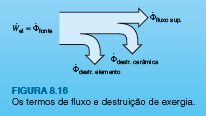 Adicione aqui o Texto
Fundamentos da Termodinâmica – Claus Borgnakke / Richard E. Sonntag
Fundamentos da Termodinâmica

Tradução da 8ª edição norte-americana
Capítulo 9
Sistemas de Potência e Refrigeração – com Mudança de Fase
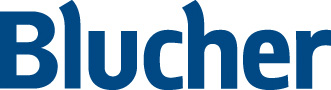 Fundamentos da Termodinâmica – Claus Borgnakke / Richard E. Sonntag
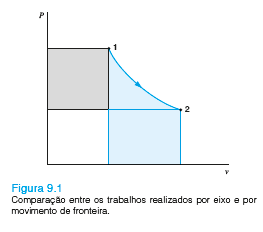 Adicione aqui o Texto
Fundamentos da Termodinâmica – Claus Borgnakke / Richard E. Sonntag
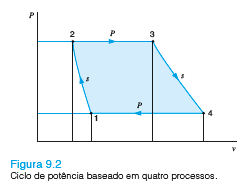 Adicione aqui o Texto
Fundamentos da Termodinâmica – Claus Borgnakke / Richard E. Sonntag
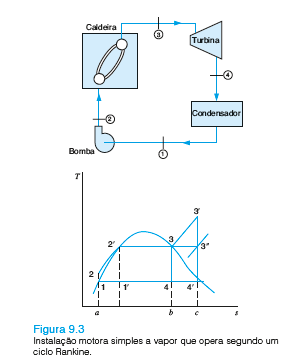 Adicione aqui o Texto
Fundamentos da Termodinâmica – Claus Borgnakke / Richard E. Sonntag
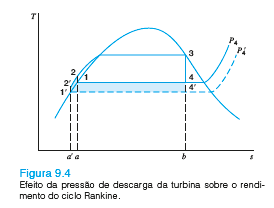 Adicione aqui o Texto
Fundamentos da Termodinâmica – Claus Borgnakke / Richard E. Sonntag
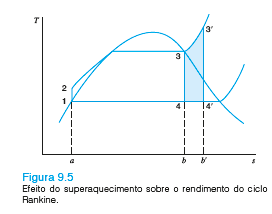 Adicione aqui o Texto
Fundamentos da Termodinâmica – Claus Borgnakke / Richard E. Sonntag
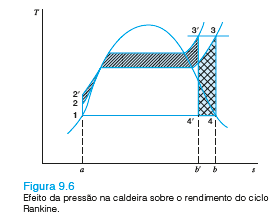 Adicione aqui o Texto
Fundamentos da Termodinâmica – Claus Borgnakke / Richard E. Sonntag
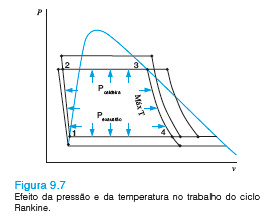 Adicione aqui o Texto
Fundamentos da Termodinâmica – Claus Borgnakke / Richard E. Sonntag
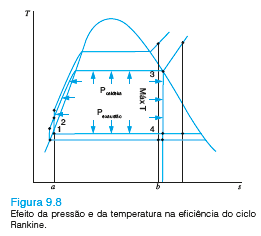 Adicione aqui o Texto
Fundamentos da Termodinâmica – Claus Borgnakke / Richard E. Sonntag
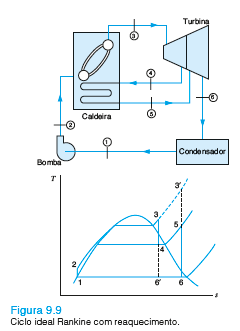 Adicione aqui o Texto
Fundamentos da Termodinâmica – Claus Borgnakke / Richard E. Sonntag
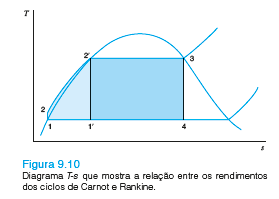 Adicione aqui o Texto
Fundamentos da Termodinâmica – Claus Borgnakke / Richard E. Sonntag
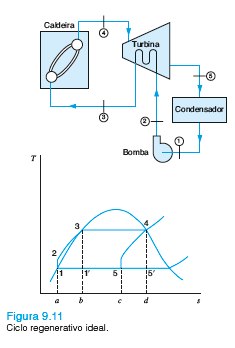 Adicione aqui o Texto
Fundamentos da Termodinâmica – Claus Borgnakke / Richard E. Sonntag
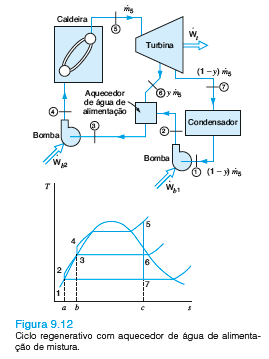 Adicione aqui o Texto
Fundamentos da Termodinâmica – Claus Borgnakke / Richard E. Sonntag
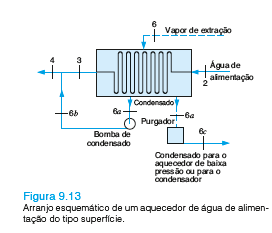 Adicione aqui o Texto
Fundamentos da Termodinâmica – Claus Borgnakke / Richard E. Sonntag
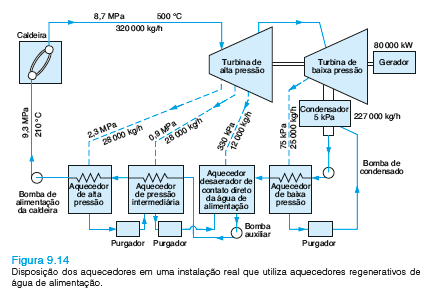 Adicione aqui o Texto
Fundamentos da Termodinâmica – Claus Borgnakke / Richard E. Sonntag
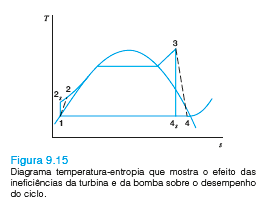 Adicione aqui o Texto
Fundamentos da Termodinâmica – Claus Borgnakke / Richard E. Sonntag
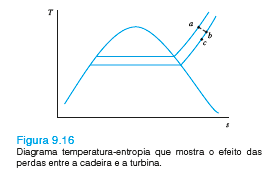 Adicione aqui o Texto
Fundamentos da Termodinâmica – Claus Borgnakke / Richard E. Sonntag
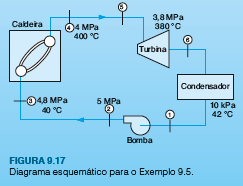 Adicione aqui o Texto
Fundamentos da Termodinâmica – Claus Borgnakke / Richard E. Sonntag
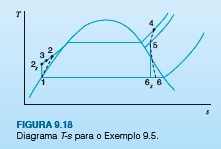 Adicione aqui o Texto
Fundamentos da Termodinâmica – Claus Borgnakke / Richard E. Sonntag
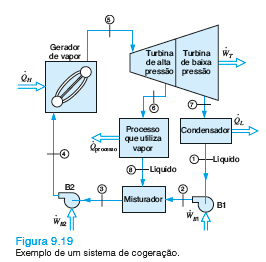 Adicione aqui o Texto
Fundamentos da Termodinâmica – Claus Borgnakke / Richard E. Sonntag
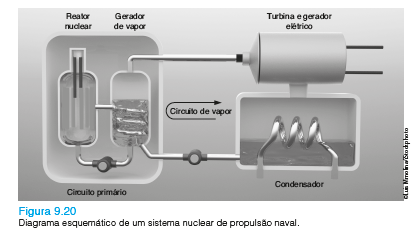 Adicione aqui o Texto
Fundamentos da Termodinâmica – Claus Borgnakke / Richard E. Sonntag
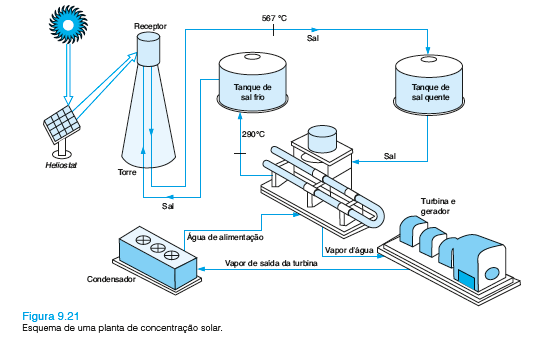 Adicione aqui o Texto
Fundamentos da Termodinâmica – Claus Borgnakke / Richard E. Sonntag
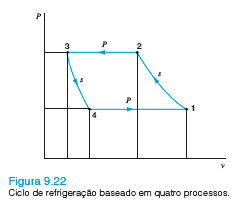 Adicione aqui o Texto
Fundamentos da Termodinâmica – Claus Borgnakke / Richard E. Sonntag
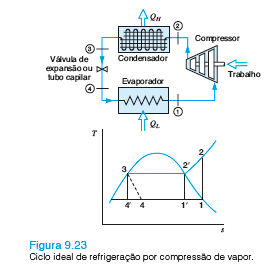 Adicione aqui o Texto
Fundamentos da Termodinâmica – Claus Borgnakke / Richard E. Sonntag
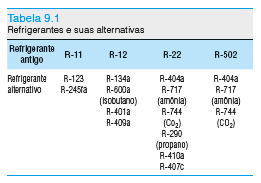 Adicione aqui o Texto
Fundamentos da Termodinâmica – Claus Borgnakke / Richard E. Sonntag
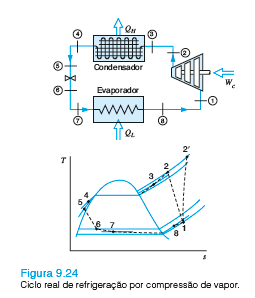 Adicione aqui o Texto
Fundamentos da Termodinâmica – Claus Borgnakke / Richard E. Sonntag
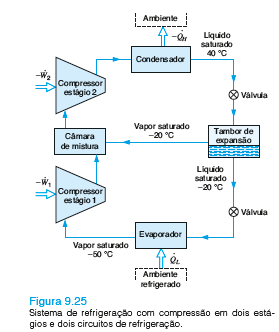 Adicione aqui o Texto
Fundamentos da Termodinâmica – Claus Borgnakke / Richard E. Sonntag
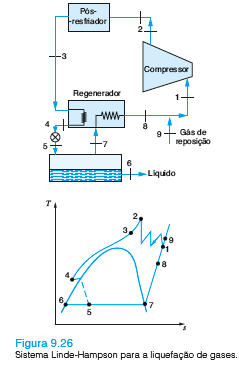 Adicione aqui o Texto
Fundamentos da Termodinâmica – Claus Borgnakke / Richard E. Sonntag
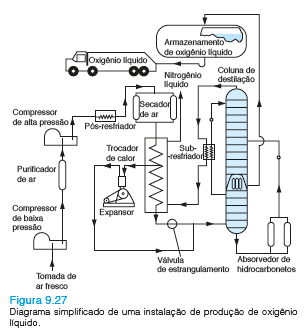 Adicione aqui o Texto
Fundamentos da Termodinâmica – Claus Borgnakke / Richard E. Sonntag
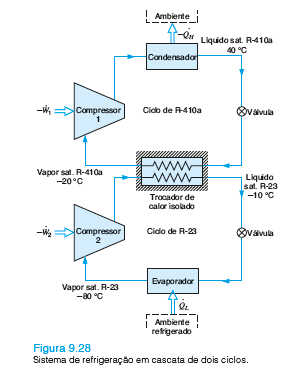 Adicione aqui o Texto
Fundamentos da Termodinâmica – Claus Borgnakke / Richard E. Sonntag
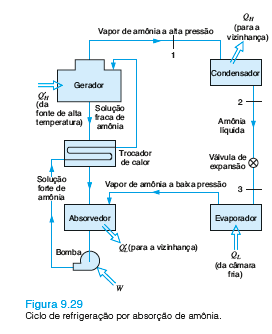 Adicione aqui o Texto
Fundamentos da Termodinâmica – Claus Borgnakke / Richard E. Sonntag
Fundamentos da Termodinâmica

Tradução da 8ª edição norte-americana
Capítulo 10
Sistemas de Potência e Refrigeração – Fluidos de Trabalhos Gasosos
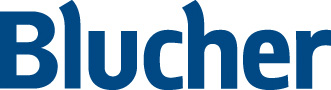 Fundamentos da Termodinâmica – Claus Borgnakke / Richard E. Sonntag
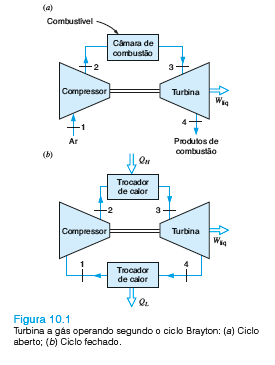 Adicione aqui o Texto
Fundamentos da Termodinâmica – Claus Borgnakke / Richard E. Sonntag
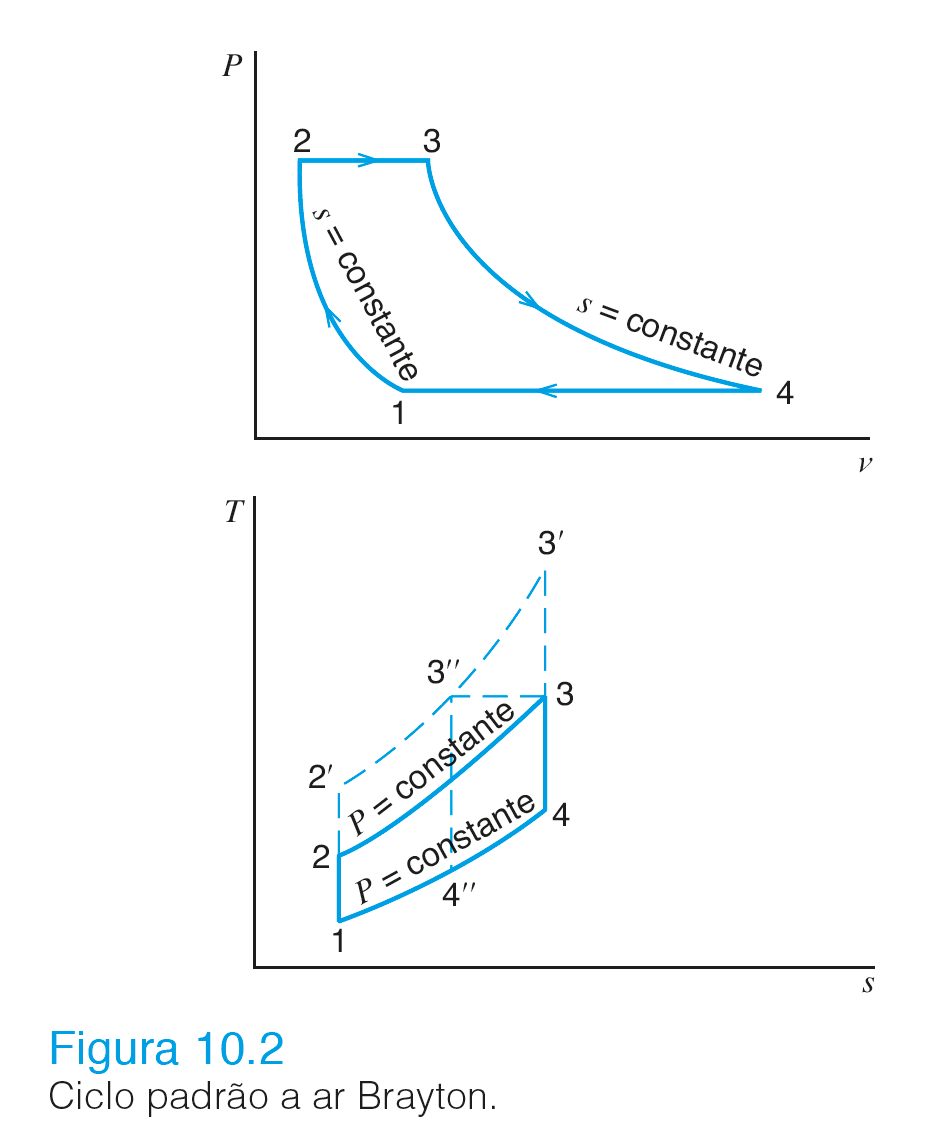 Adicione aqui o Texto
Fundamentos da Termodinâmica – Claus Borgnakke / Richard E. Sonntag
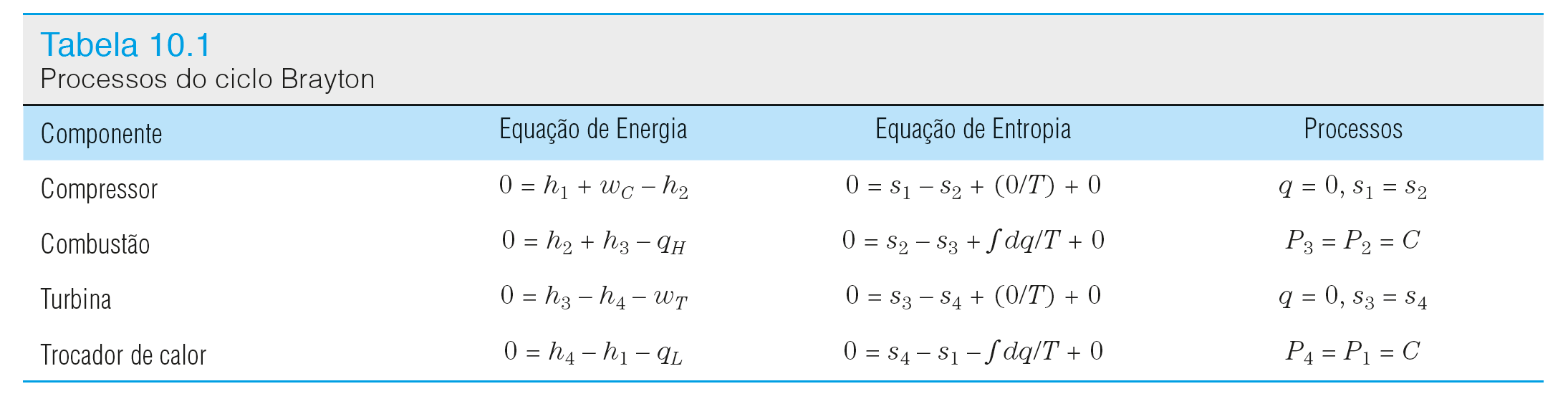 Adicione aqui o Texto
Fundamentos da Termodinâmica – Claus Borgnakke / Richard E. Sonntag
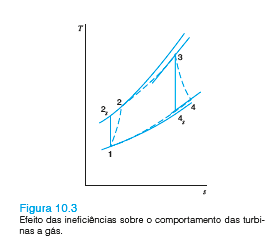 Adicione aqui o Texto
Fundamentos da Termodinâmica – Claus Borgnakke / Richard E. Sonntag
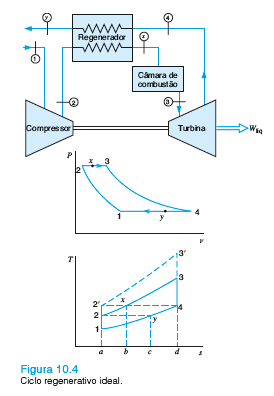 Adicione aqui o Texto
Fundamentos da Termodinâmica – Claus Borgnakke / Richard E. Sonntag
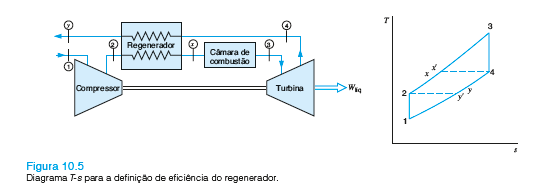 Adicione aqui o Texto
Fundamentos da Termodinâmica – Claus Borgnakke / Richard E. Sonntag
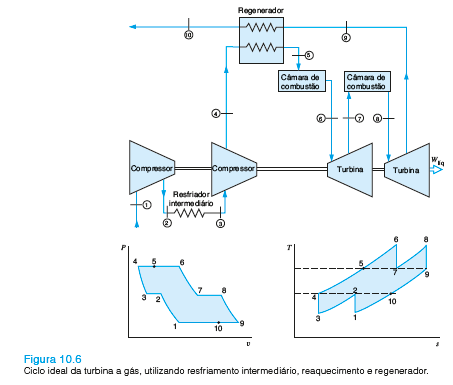 Adicione aqui o Texto
Fundamentos da Termodinâmica – Claus Borgnakke / Richard E. Sonntag
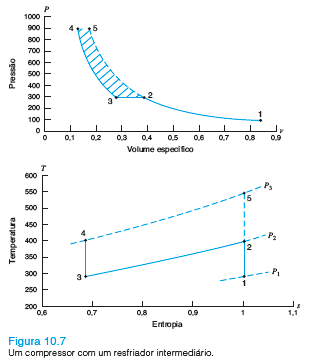 Adicione aqui o Texto
Fundamentos da Termodinâmica – Claus Borgnakke / Richard E. Sonntag
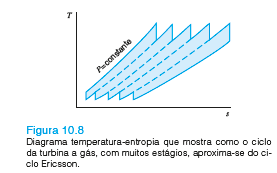 Adicione aqui o Texto
Fundamentos da Termodinâmica – Claus Borgnakke / Richard E. Sonntag
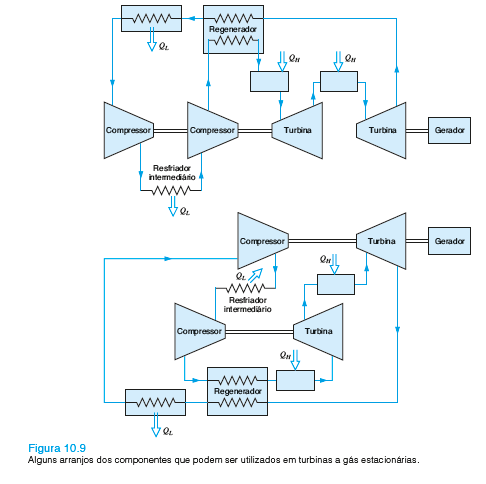 Adicione aqui o Texto
Fundamentos da Termodinâmica – Claus Borgnakke / Richard E. Sonntag
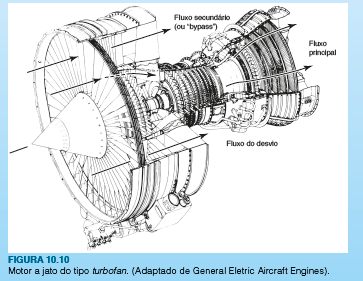 Adicione aqui o Texto
Fundamentos da Termodinâmica – Claus Borgnakke / Richard E. Sonntag
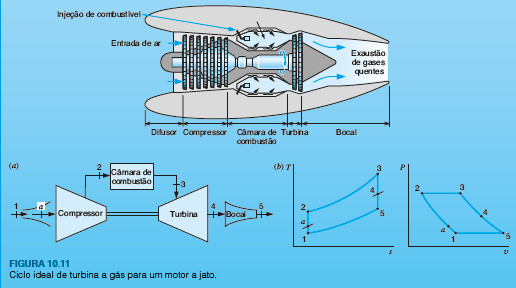 Adicione aqui o Texto
Fundamentos da Termodinâmica – Claus Borgnakke / Richard E. Sonntag
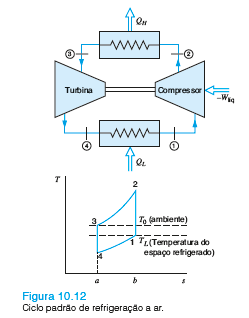 Adicione aqui o Texto
Fundamentos da Termodinâmica – Claus Borgnakke / Richard E. Sonntag
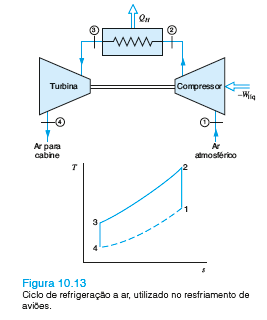 Adicione aqui o Texto
Fundamentos da Termodinâmica – Claus Borgnakke / Richard E. Sonntag
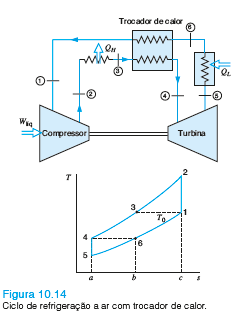 Adicione aqui o Texto
Fundamentos da Termodinâmica – Claus Borgnakke / Richard E. Sonntag
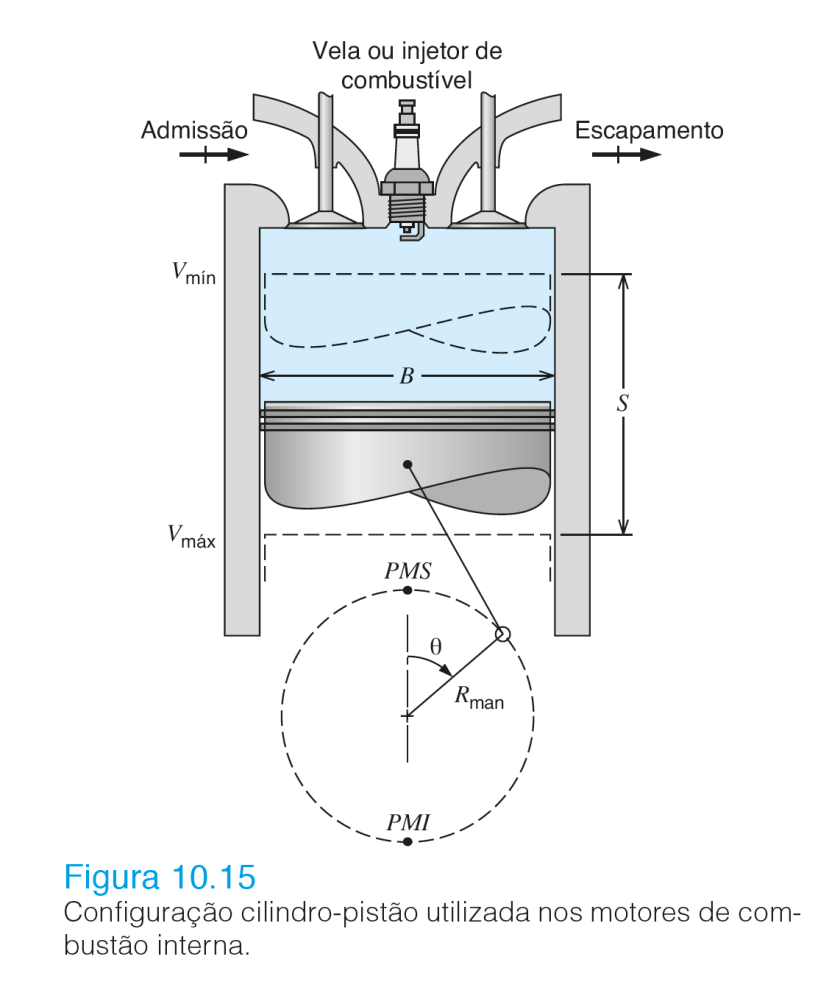 Adicione aqui o Texto
Fundamentos da Termodinâmica – Claus Borgnakke / Richard E. Sonntag
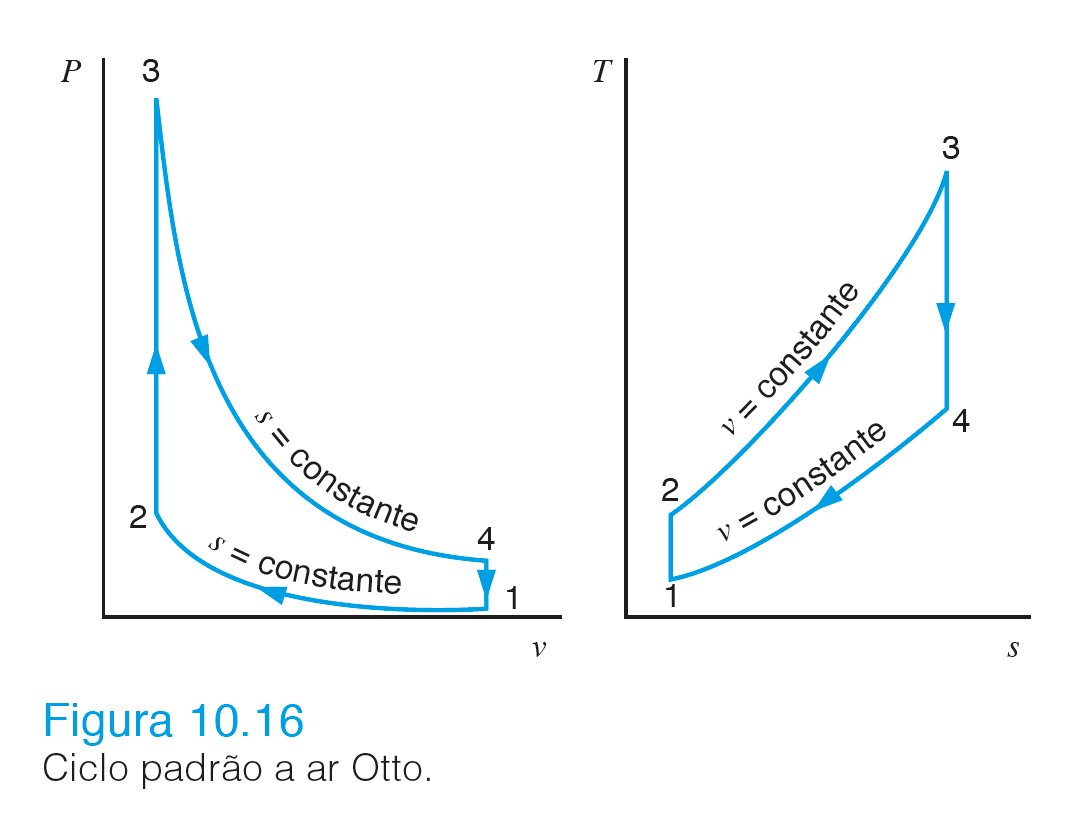 Adicione aqui o Texto
Fundamentos da Termodinâmica – Claus Borgnakke / Richard E. Sonntag
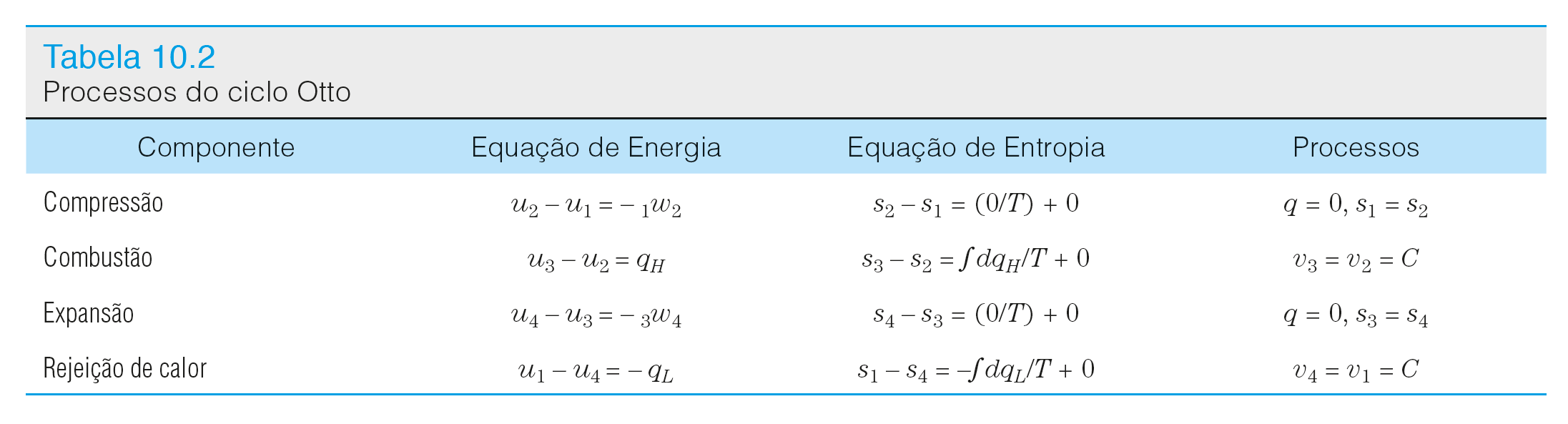 Adicione aqui o Texto
Fundamentos da Termodinâmica – Claus Borgnakke / Richard E. Sonntag
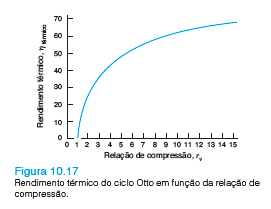 Adicione aqui o Texto
Fundamentos da Termodinâmica – Claus Borgnakke / Richard E. Sonntag
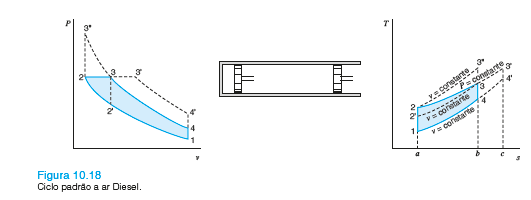 Adicione aqui o Texto
Fundamentos da Termodinâmica – Claus Borgnakke / Richard E. Sonntag
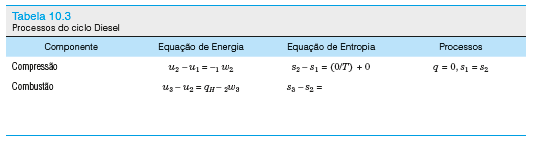 Adicione aqui o Texto
Fundamentos da Termodinâmica – Claus Borgnakke / Richard E. Sonntag
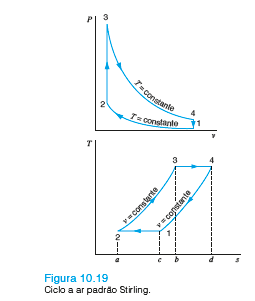 Adicione aqui o Texto
Fundamentos da Termodinâmica – Claus Borgnakke / Richard E. Sonntag
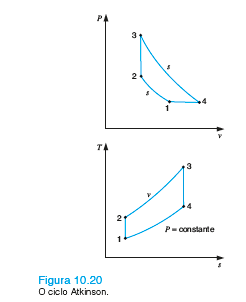 Adicione aqui o Texto
Fundamentos da Termodinâmica – Claus Borgnakke / Richard E. Sonntag
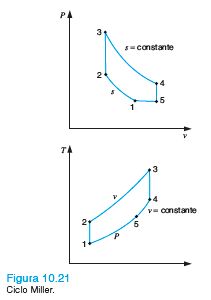 Adicione aqui o Texto
Fundamentos da Termodinâmica – Claus Borgnakke / Richard E. Sonntag
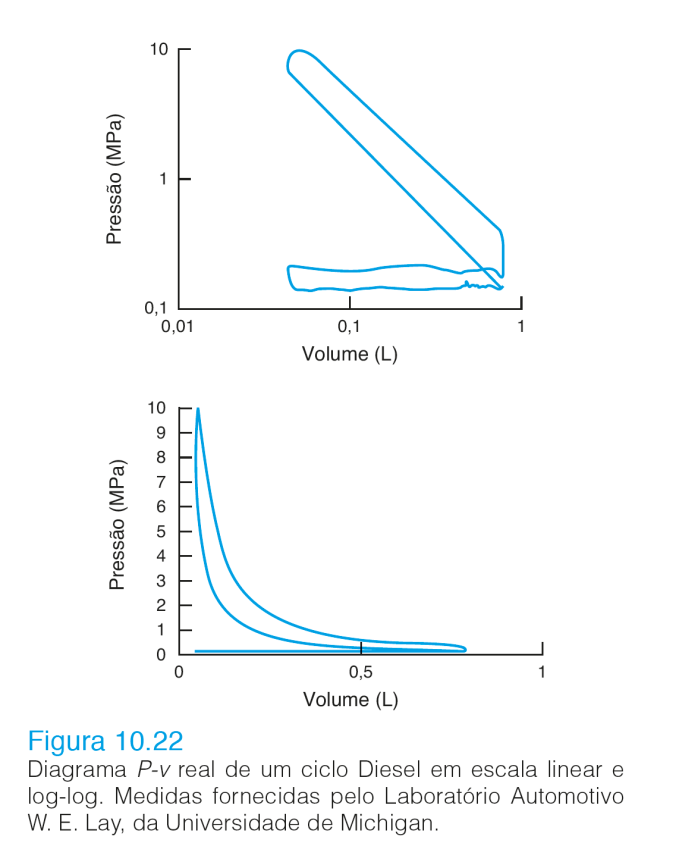 Adicione aqui o Texto
Fundamentos da Termodinâmica – Claus Borgnakke / Richard E. Sonntag
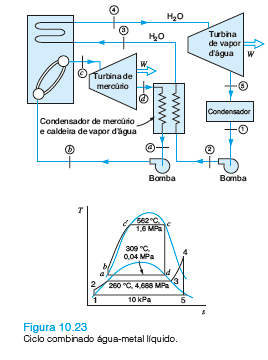 Adicione aqui o Texto
Fundamentos da Termodinâmica – Claus Borgnakke / Richard E. Sonntag
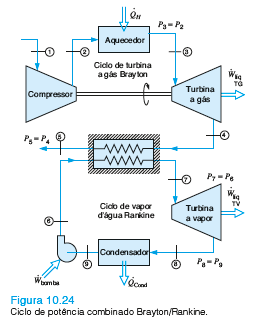 Adicione aqui o Texto
Fundamentos da Termodinâmica – Claus Borgnakke / Richard E. Sonntag
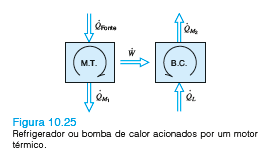 Adicione aqui o Texto
Fundamentos da Termodinâmica – Claus Borgnakke / Richard E. Sonntag
Fundamentos da Termodinâmica

Tradução da 8ª edição norte-americana
Capítulo 11
Mistura de Gases
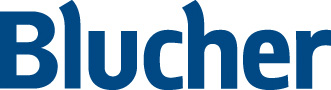 Fundamentos da Termodinâmica – Claus Borgnakke / Richard E. Sonntag
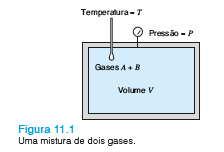 Adicione aqui o Texto
Fundamentos da Termodinâmica – Claus Borgnakke / Richard E. Sonntag
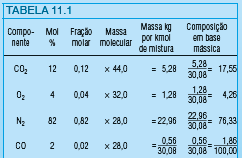 Adicione aqui o Texto
Fundamentos da Termodinâmica – Claus Borgnakke / Richard E. Sonntag
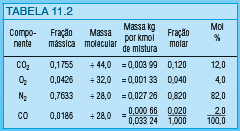 Adicione aqui o Texto
Fundamentos da Termodinâmica – Claus Borgnakke / Richard E. Sonntag
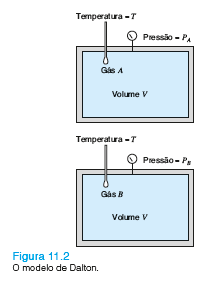 Adicione aqui o Texto
Fundamentos da Termodinâmica – Claus Borgnakke / Richard E. Sonntag
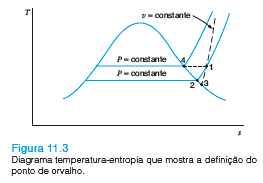 Adicione aqui o Texto
Fundamentos da Termodinâmica – Claus Borgnakke / Richard E. Sonntag
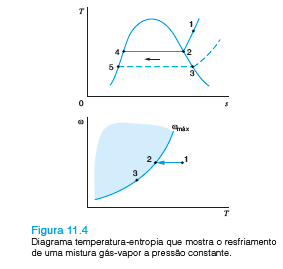 Adicione aqui o Texto
Fundamentos da Termodinâmica – Claus Borgnakke / Richard E. Sonntag
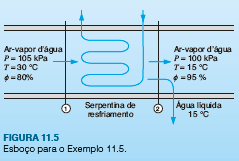 Adicione aqui o Texto
Fundamentos da Termodinâmica – Claus Borgnakke / Richard E. Sonntag
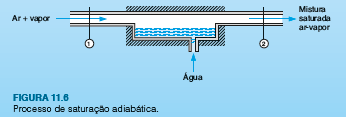 Adicione aqui o Texto
Fundamentos da Termodinâmica – Claus Borgnakke / Richard E. Sonntag
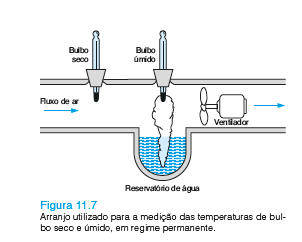 Adicione aqui o Texto
Fundamentos da Termodinâmica – Claus Borgnakke / Richard E. Sonntag
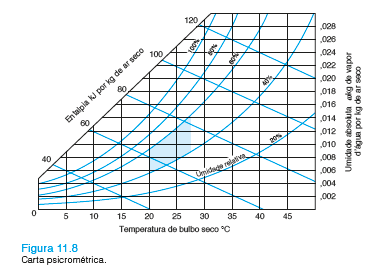 Adicione aqui o Texto
Fundamentos da Termodinâmica – Claus Borgnakke / Richard E. Sonntag
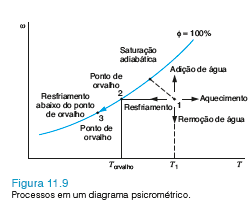 Adicione aqui o Texto
Fundamentos da Termodinâmica – Claus Borgnakke / Richard E. Sonntag
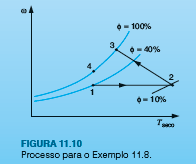 Adicione aqui o Texto
Fundamentos da Termodinâmica – Claus Borgnakke / Richard E. Sonntag
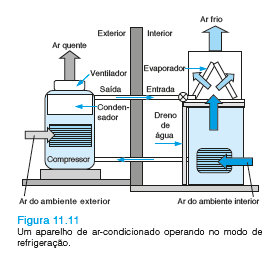 Adicione aqui o Texto
Fundamentos da Termodinâmica – Claus Borgnakke / Richard E. Sonntag
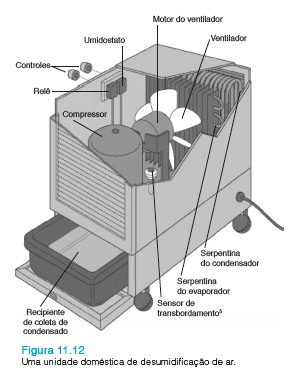 Adicione aqui o Texto
Fundamentos da Termodinâmica – Claus Borgnakke / Richard E. Sonntag
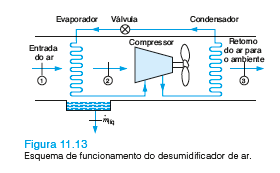 Adicione aqui o Texto
Fundamentos da Termodinâmica – Claus Borgnakke / Richard E. Sonntag
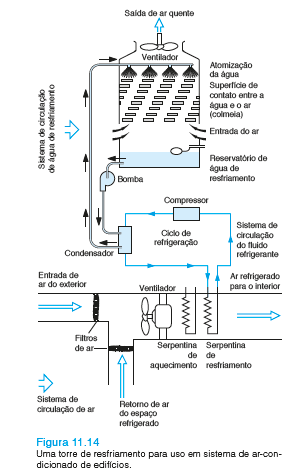 Adicione aqui o Texto
Fundamentos da Termodinâmica – Claus Borgnakke / Richard E. Sonntag
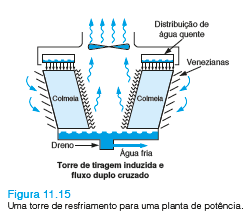 Adicione aqui o Texto
Fundamentos da Termodinâmica – Claus Borgnakke / Richard E. Sonntag
Fundamentos da Termodinâmica

Tradução da 8ª edição norte-americana
Capítulo 12
Relações Termodinâmicas
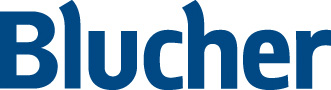 Fundamentos da Termodinâmica – Claus Borgnakke / Richard E. Sonntag
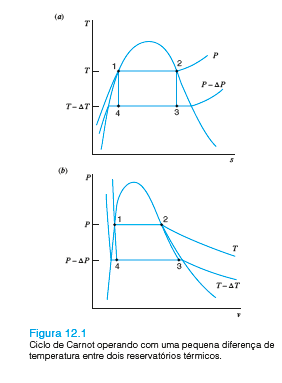 Adicione aqui o Texto
Fundamentos da Termodinâmica – Claus Borgnakke / Richard E. Sonntag
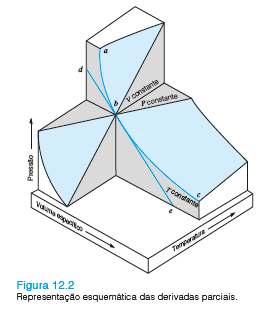 Adicione aqui o Texto
Fundamentos da Termodinâmica – Claus Borgnakke / Richard E. Sonntag
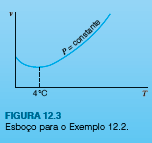 Adicione aqui o Texto
Fundamentos da Termodinâmica – Claus Borgnakke / Richard E. Sonntag
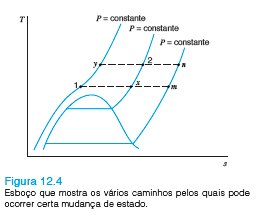 Adicione aqui o Texto
Fundamentos da Termodinâmica – Claus Borgnakke / Richard E. Sonntag
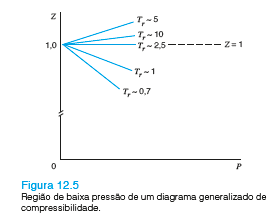 Adicione aqui o Texto
Fundamentos da Termodinâmica – Claus Borgnakke / Richard E. Sonntag
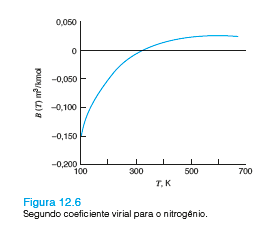 Adicione aqui o Texto
Fundamentos da Termodinâmica – Claus Borgnakke / Richard E. Sonntag
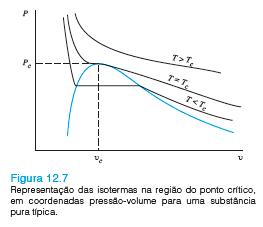 Adicione aqui o Texto
Fundamentos da Termodinâmica – Claus Borgnakke / Richard E. Sonntag
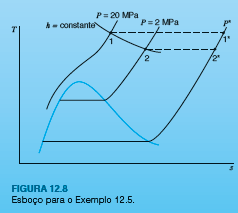 Adicione aqui o Texto
Fundamentos da Termodinâmica – Claus Borgnakke / Richard E. Sonntag
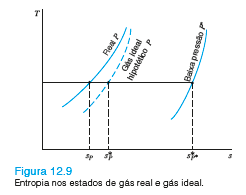 Adicione aqui o Texto
Fundamentos da Termodinâmica – Claus Borgnakke / Richard E. Sonntag
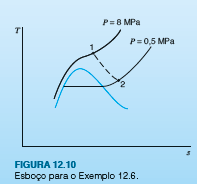 Adicione aqui o Texto
Fundamentos da Termodinâmica – Claus Borgnakke / Richard E. Sonntag
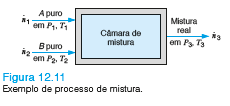 Adicione aqui o Texto
Fundamentos da Termodinâmica – Claus Borgnakke / Richard E. Sonntag
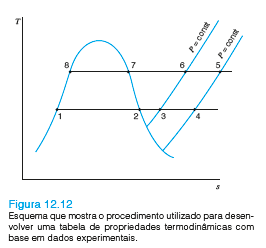 Adicione aqui o Texto
Fundamentos da Termodinâmica – Claus Borgnakke / Richard E. Sonntag
Fundamentos da Termodinâmica

Tradução da 8ª edição norte-americana
Capítulo 13
Reações Químicas
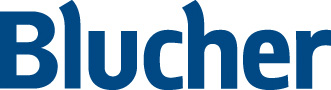 Fundamentos da Termodinâmica – Claus Borgnakke / Richard E. Sonntag
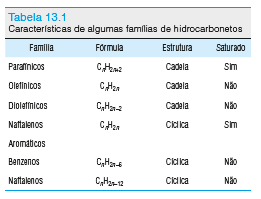 Adicione aqui o Texto
Fundamentos da Termodinâmica – Claus Borgnakke / Richard E. Sonntag
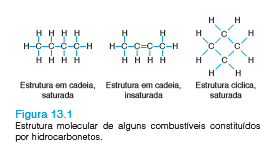 Adicione aqui o Texto
Fundamentos da Termodinâmica – Claus Borgnakke / Richard E. Sonntag
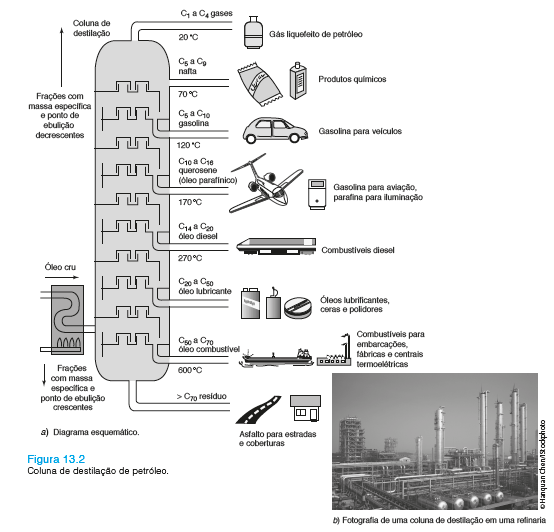 Adicione aqui o Texto
Fundamentos da Termodinâmica – Claus Borgnakke / Richard E. Sonntag
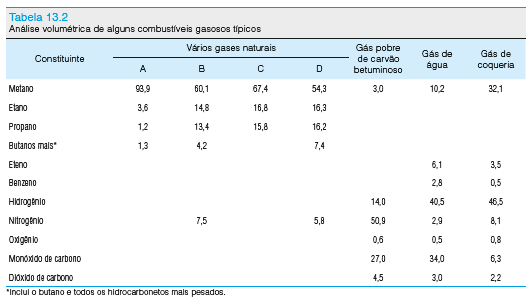 Adicione aqui o Texto
Fundamentos da Termodinâmica – Claus Borgnakke / Richard E. Sonntag
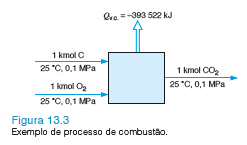 Adicione aqui o Texto
Fundamentos da Termodinâmica – Claus Borgnakke / Richard E. Sonntag
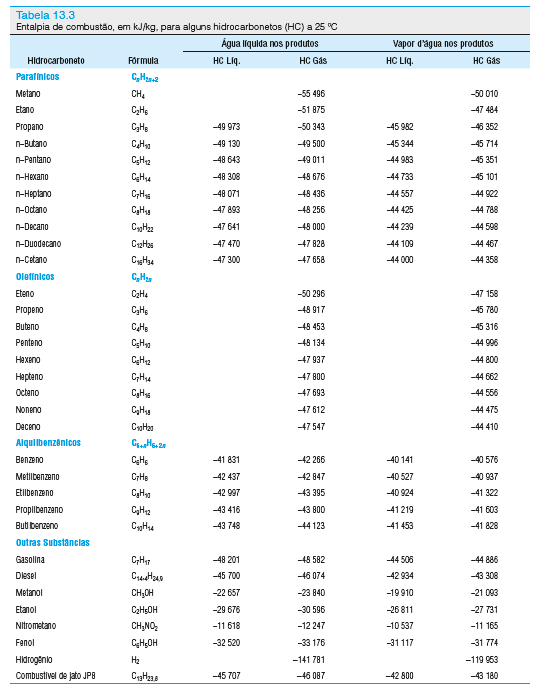 Adicione aqui o Texto
Fundamentos da Termodinâmica – Claus Borgnakke / Richard E. Sonntag
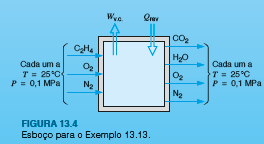 Adicione aqui o Texto
Fundamentos da Termodinâmica – Claus Borgnakke / Richard E. Sonntag
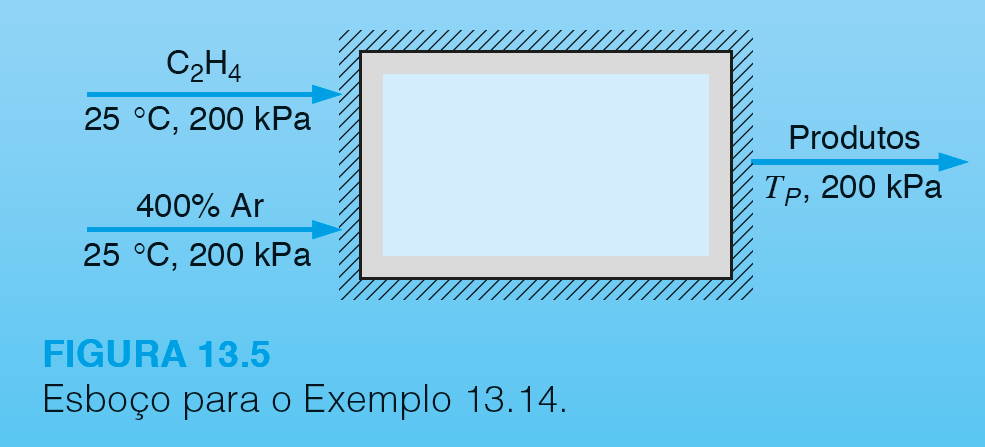 Adicione aqui o Texto
Fundamentos da Termodinâmica – Claus Borgnakke / Richard E. Sonntag
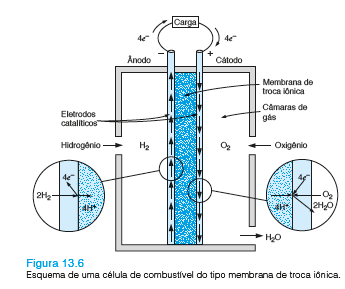 Adicione aqui o Texto
Fundamentos da Termodinâmica – Claus Borgnakke / Richard E. Sonntag
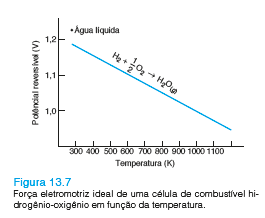 Adicione aqui o Texto
Fundamentos da Termodinâmica – Claus Borgnakke / Richard E. Sonntag
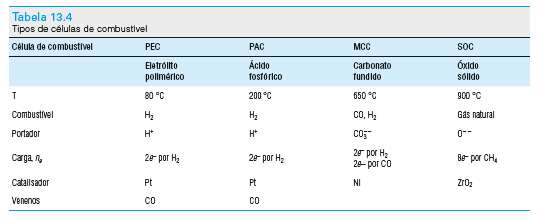 Adicione aqui o Texto
Fundamentos da Termodinâmica – Claus Borgnakke / Richard E. Sonntag
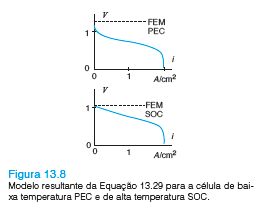 Adicione aqui o Texto
Fundamentos da Termodinâmica – Claus Borgnakke / Richard E. Sonntag
Fundamentos da Termodinâmica

Tradução da 8ª edição norte-americana
Capítulo 14
Introdução ao Equilíbrio de Fases
e ao Equilíbrio Químico
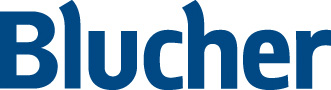 Fundamentos da Termodinâmica – Claus Borgnakke / Richard E. Sonntag
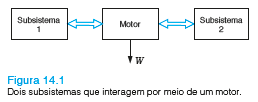 Adicione aqui o Texto
Fundamentos da Termodinâmica – Claus Borgnakke / Richard E. Sonntag
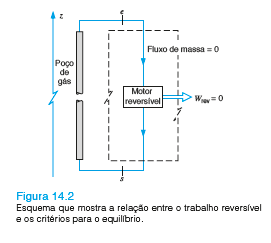 Adicione aqui o Texto
Fundamentos da Termodinâmica – Claus Borgnakke / Richard E. Sonntag
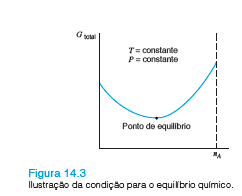 Adicione aqui o Texto
Fundamentos da Termodinâmica – Claus Borgnakke / Richard E. Sonntag
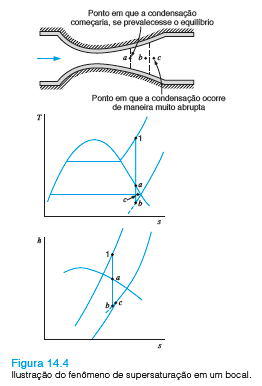 Adicione aqui o Texto
Fundamentos da Termodinâmica – Claus Borgnakke / Richard E. Sonntag
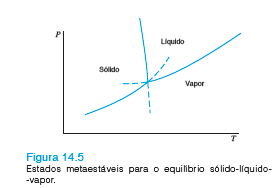 Adicione aqui o Texto
Fundamentos da Termodinâmica – Claus Borgnakke / Richard E. Sonntag
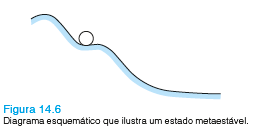 Adicione aqui o Texto
Fundamentos da Termodinâmica – Claus Borgnakke / Richard E. Sonntag
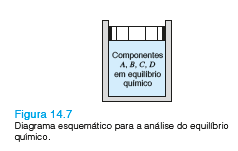 Adicione aqui o Texto
Fundamentos da Termodinâmica – Claus Borgnakke / Richard E. Sonntag
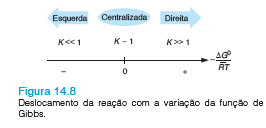 Adicione aqui o Texto
Fundamentos da Termodinâmica – Claus Borgnakke / Richard E. Sonntag
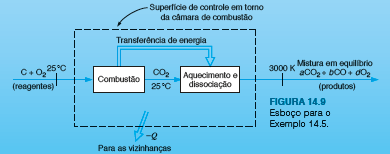 Adicione aqui o Texto
Fundamentos da Termodinâmica – Claus Borgnakke / Richard E. Sonntag
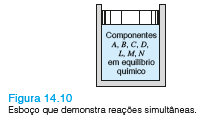 Adicione aqui o Texto
Fundamentos da Termodinâmica – Claus Borgnakke / Richard E. Sonntag
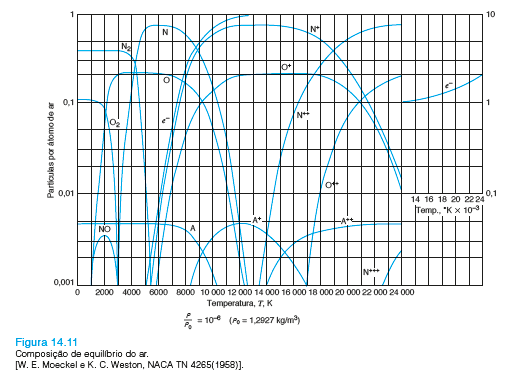 Adicione aqui o Texto
Fundamentos da Termodinâmica – Claus Borgnakke / Richard E. Sonntag